Introduction to Authority ControlLACONI Authority Control Session Joliet Public LibraryNovember 8, 2019
Paul Frank
Library of Congress
Policy, Training, and Cooperative Programs Division
Thanks!
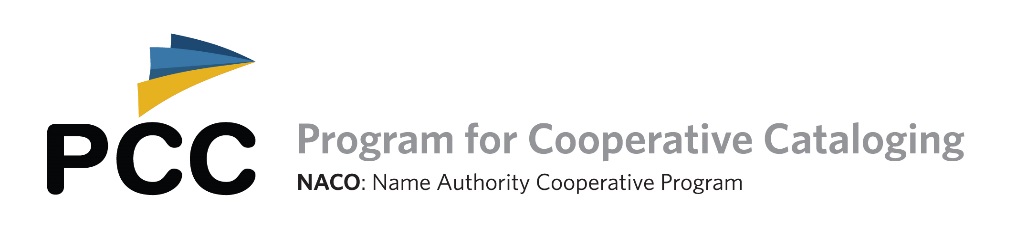 2
Authority Control – term with assumptions
Identity Management – changing landscape
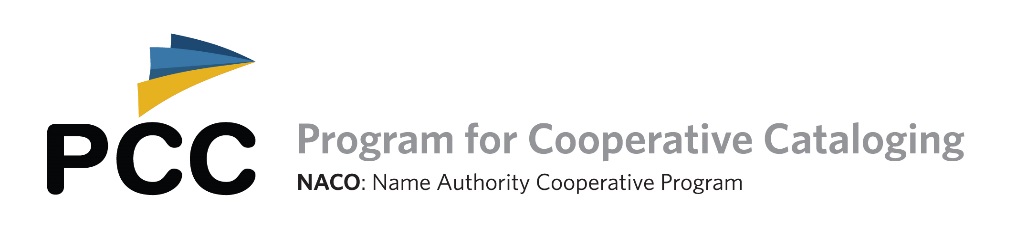 3
[Speaker Notes: Authority Control = label, 1XX, closed file

Identity Management = identifier, linked files]
NACO  Name Authority Cooperative ProgramThrough this program, participants contribute authority records for agents, places, works, and expressions to the LC/NACO Authority File. Membership in NACO is open to individual institutions willing to support their staff through a process of training, review, and direct contributions of records to the LC/NACO Name Authority File.
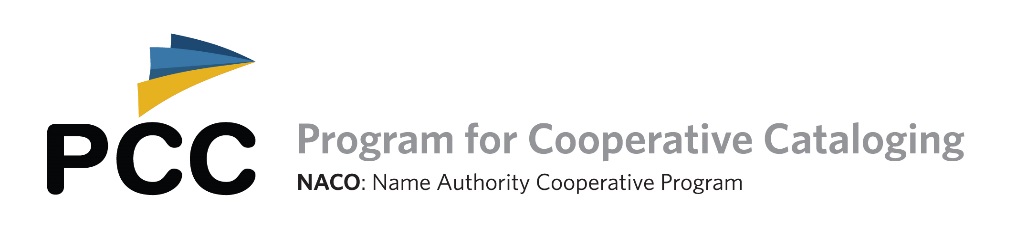 4
NACO Members’ Perspective
That is a lot of work! 
 “Authority Control”
 “Control” is a packed word
 Is it a valuable and worthwhile goal?
 Are there other ways to achieve this?
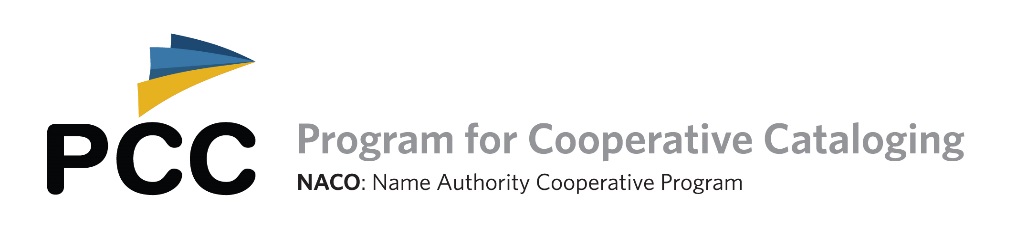 5
Authority Control Values
Hard work now makes less work later
 Predictability, Consistency, Organization
 Serving the user
 Exploding resource environment
 Impact of WWW and digital 
 Analog becoming a relic?
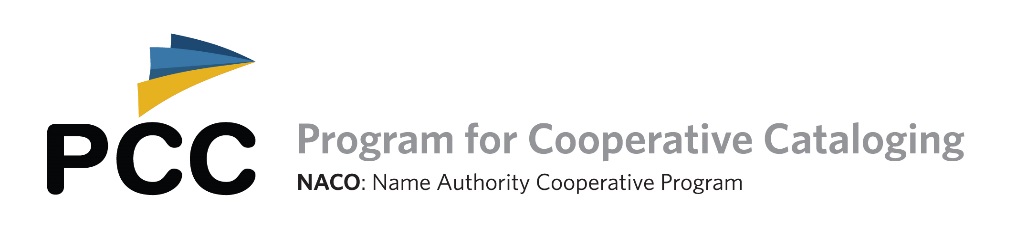 6
Authority Control Drawbacks
Shrinking labor resources
 Takes a lot of time
 Local vs. International
 Exploding resource environment (!)
 Impact of WWW and digital (!)
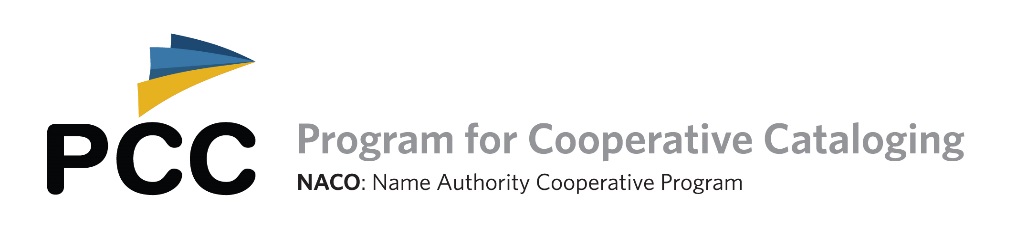 7
Personal Name Example
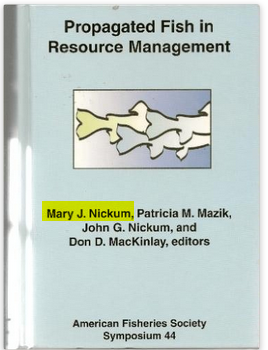 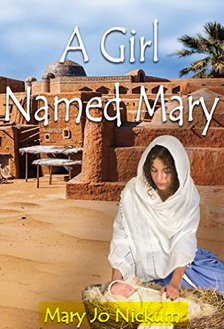 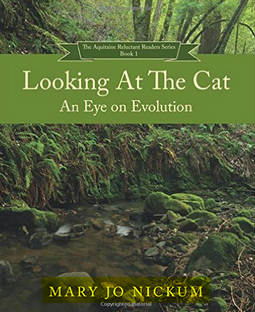 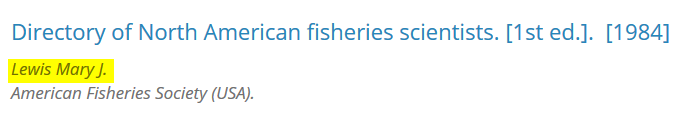 8
[Speaker Notes: Example taken from discussion on the PCC listserv, January 2017. 

This is the type of disambiguation that catalogers have been doing for years and will continue to do in a Linked Data world. 
But in Linked Data inferences will also be at work and that may result in sameAs matching that is not accurate. Is it safe to say that in the Linked Data environment, a cataloger’s job may turn more towards disambiguation of conflated entitles, and not so much original description?]
Personal Name Example
Mary J. Nickum
	Writes on fish management
Mary Jo Nickum
	Writes on Biblical topics and on 	animals for children
Mary J. Lewis
	Writes on fisheries scientists
9
[Speaker Notes: Example taken from discussion on the PCC listserv, January 2017
In the MARC world the authorities cataloger’s task is to create a unique, disambiguated, textual string for this identity.  
In a Linked Data environment, the task is Identity Management and Inferences and Assertions come into play. Less about text strings than about linking to “sameAs” entities.

Do you as a cataloger think these three names all represent the same identity?
Does a Linked Data system think these three names all represent the same identity?]
Personal Name Example: VIAF
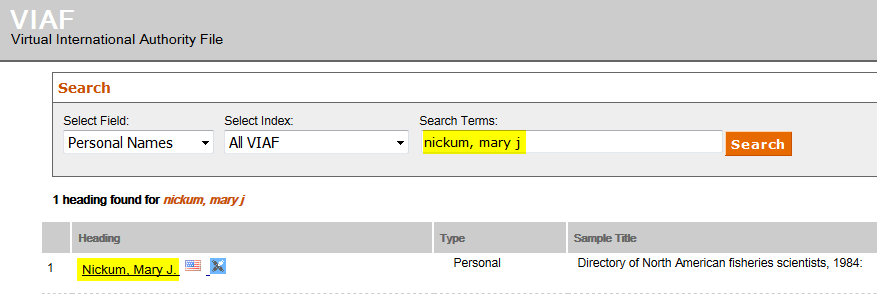 10
Personal Name Example: VIAF
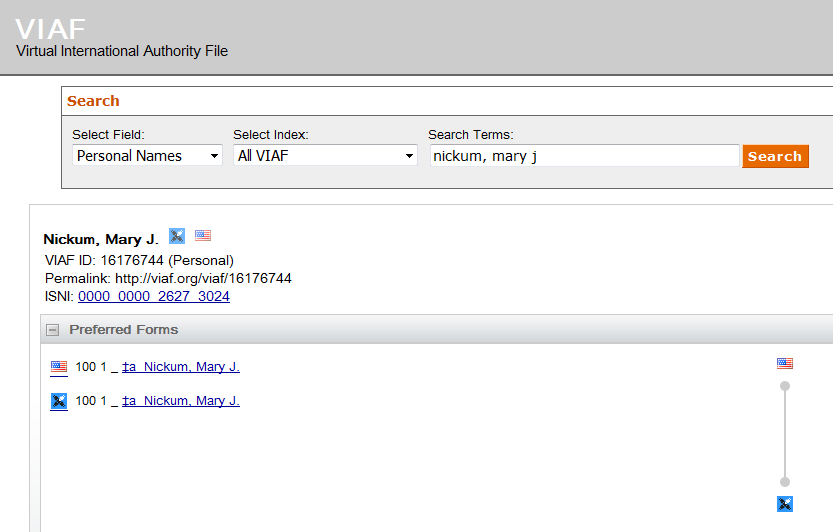 LC Name Authority File
ISNI
11
[Speaker Notes: The LC/NACO Authority Record and the ISNI record are clustered in VIAF through inferencing. Do you see any differences in he two “strings?”? How did these end up being clustered like this?]
Personal Name Example: NACO
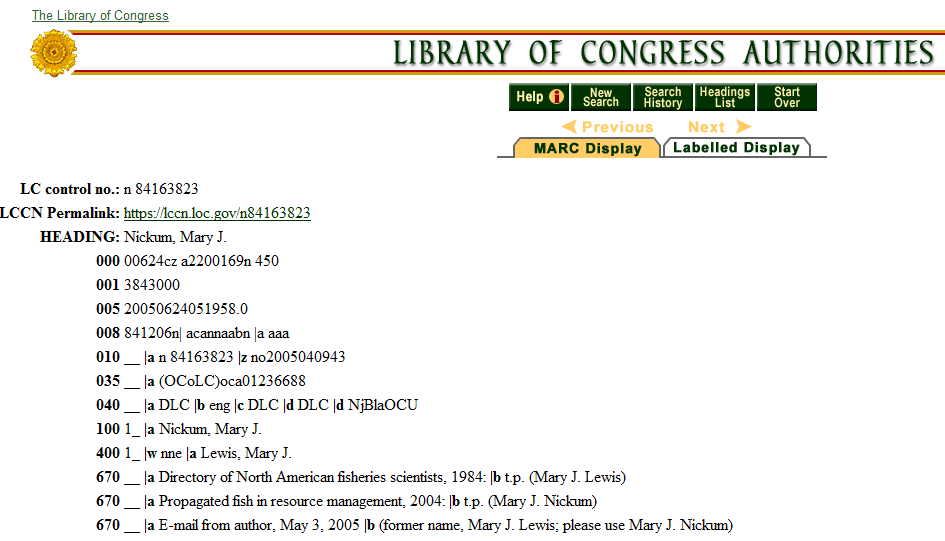 12
[Speaker Notes: The LC/NACO Authority File record stands alone with no reference to the ISNI record.]
Personal Name Example: ISNI
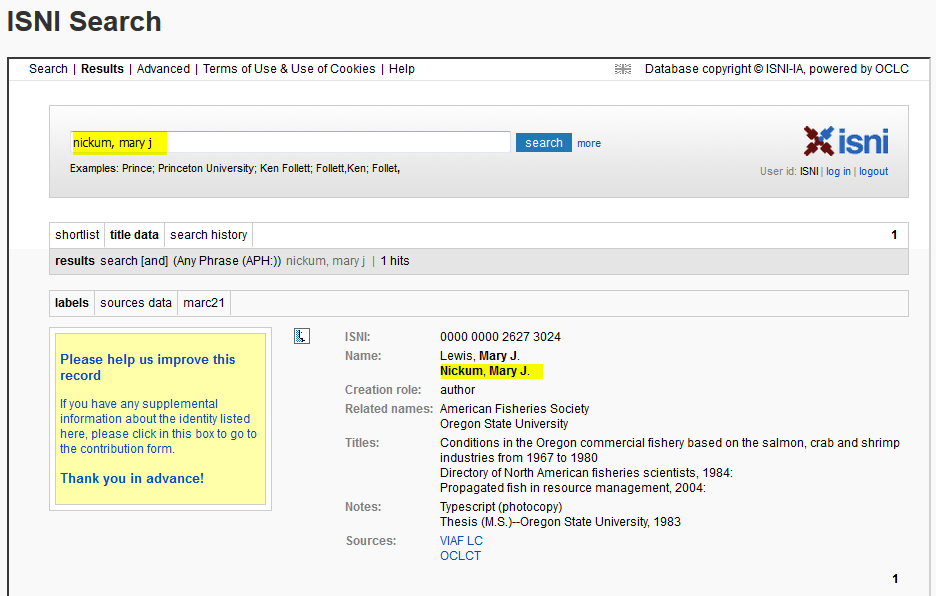 13
[Speaker Notes: The ISNI record stands alone with no reference to the LC/NACO Authority File record. 
Inferencing provided a sameAs match to the LCNAF authority record and the ISNI record, and created a correct cluster in VIAF.]
Personal Name Example: Uncontrolled Forms in LC OPAC
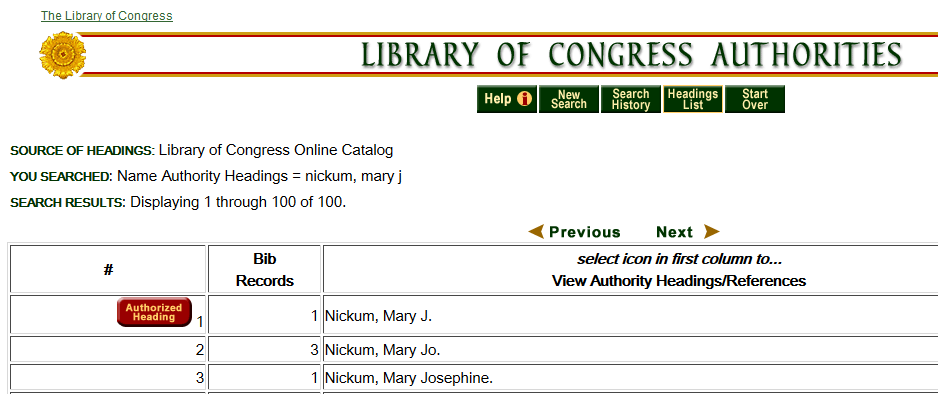 14
[Speaker Notes: But what about those other two forms of name – Mary Jo Nickum and Mary J. Lewis? And is Mary Josephine Nickum also the same identity?]
Personal Name Example: Back to VIAF
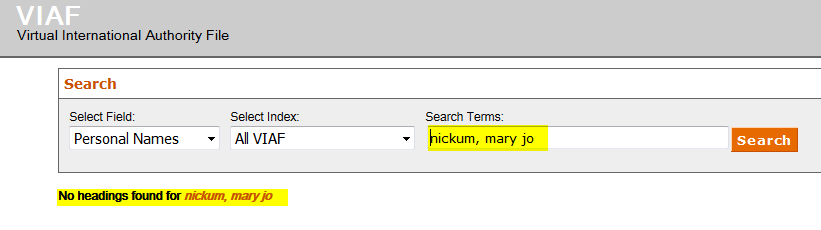 15
[Speaker Notes: Now searching Nickum, Mary Jo in VIAF – no match.]
Personal Name Example: Back to ISNI
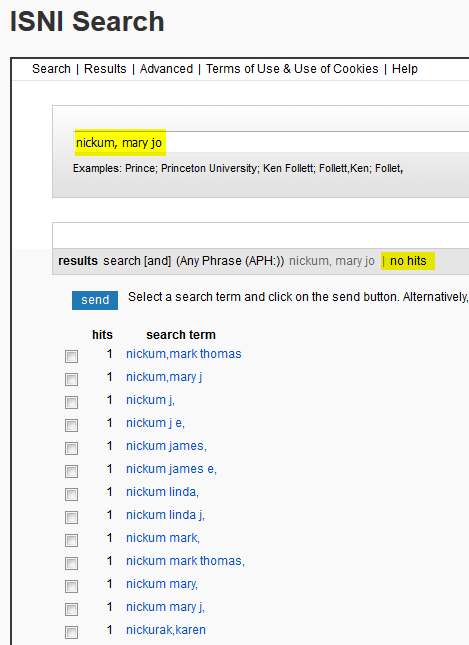 16
[Speaker Notes: Now searching Nickum, Mary Jo in ISNI – no match.]
Personal Name Example: Back to VIAF
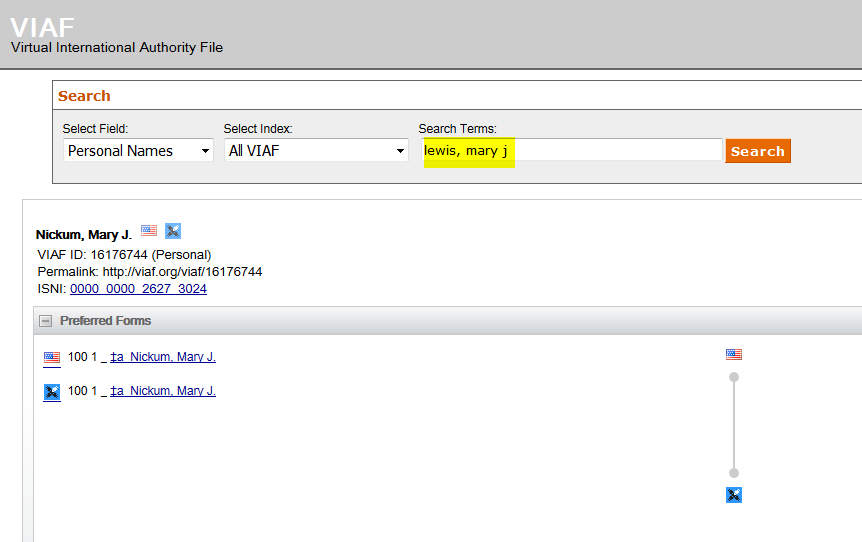 17
[Speaker Notes: Now let’s try Lewis, Mary J.
VIAF directs us to the same cluster – thanks to the variant name that provides access in both the LCNAF record and the ISNI record.]
Personal Name Example: Summary
We determined that these names represent one identity: 

Mary J. Nickum 
Mary Jo Nickum
Mary J. Lewis
18
Personal Name Example: Summary
The authority records in the LC/NACO Authority File and in ISNI captured two of the identities: 

Mary J. Nickum 
Mary J. Lewis
19
Personal Name Example: Summary
This name was not captured:
Mary Jo Nickum 

 Why not?
Cataloger error?
Cataloger judgment?
20
Personal Name Example: Summary
If we were working in a pure Linked Data and Identity Management environment, and provided identifiers over text strings, would sameAs inferences have worked better?
21
Changing Environment
Authority Control requires         differentiation and an identifier for each entity
 There are 10M LCNAF records but 30M+ WorldCat Identities (30% coverage)
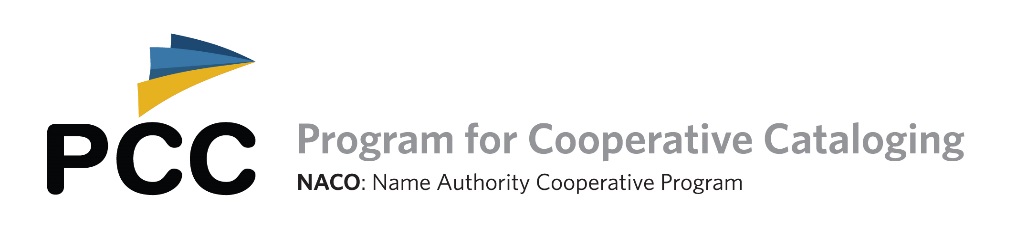 22
[Speaker Notes: Slides from the Identity Management in NACO TG ALCTS presentation]
Changing Environment
Digital library project work—Authorities a luxury?
 Numerous researchers & organizational units to track
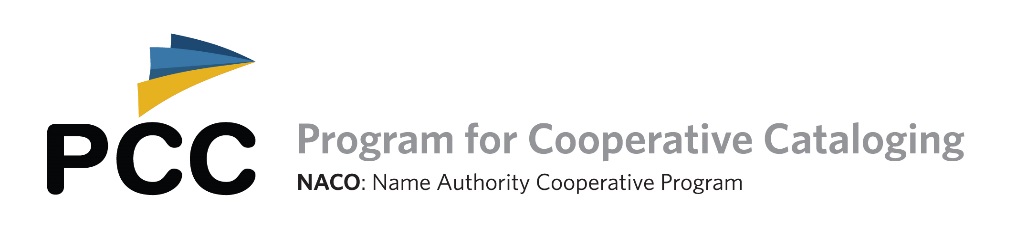 23
Does the Differentiating Information All Need to Go in One Field?
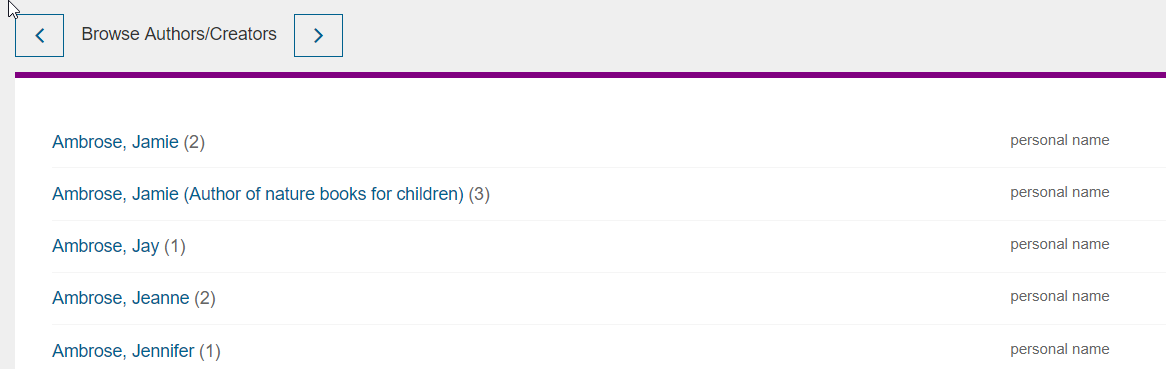 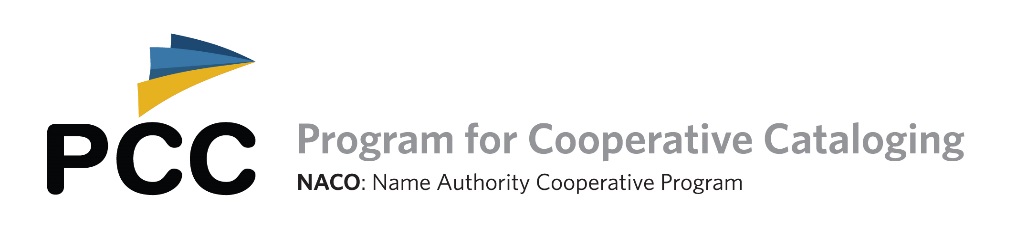 24
A Need to Reconsider Membership Criteria Within NACO
9K OCLC members with cataloging authorizations – 700 NACO members
 What are the essential skills needed: heading construction vs. differentiation?
 Who will create identifiers for your institution’s researchers, if not you?
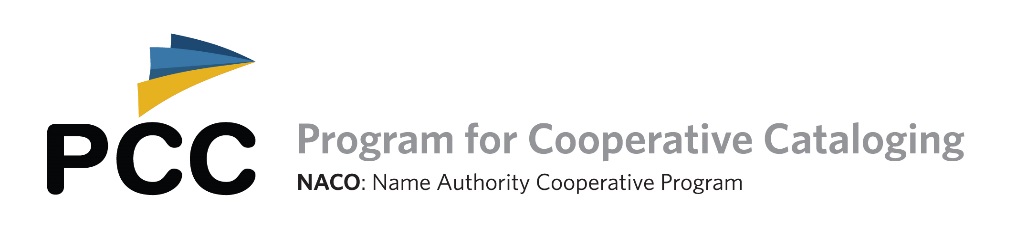 25
Program for Cooperative Cataloging Response

Provide leadership for the shift in authority control from an approach primarily based on creating text strings to one focused on managing identities and entities.
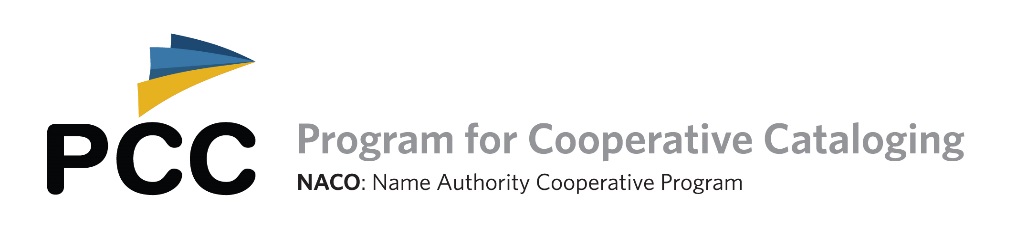 26
Program for Cooperative Cataloging Response

3.1 Establish a task group to develop best practices for the use of authority data sources beyond the LC Name Authority File.
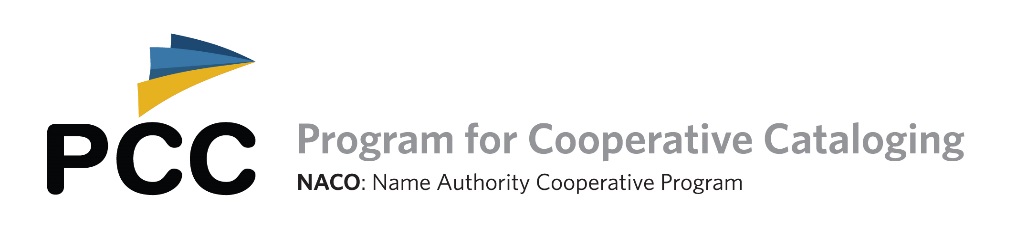 27
Program for Cooperative Cataloging Response

3.4 Investigate options and develop a plan to expand community participation in the creation of identifiers and authority data.
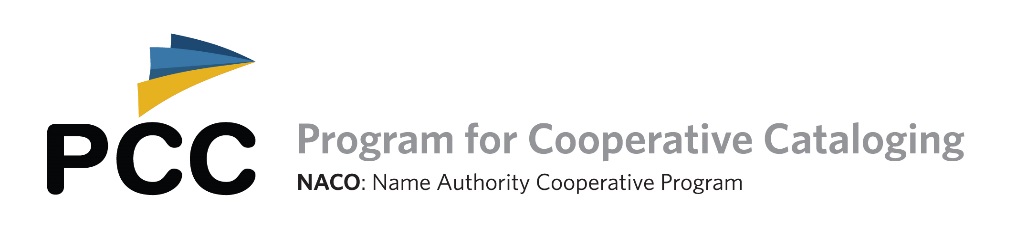 28
”NACO Lite” &  Opening Up the PCC 

 Reconsideration of what truly is essential in authority data contributions
 How do we achieve greater numbers & great proportions of entities receiving identifiers?
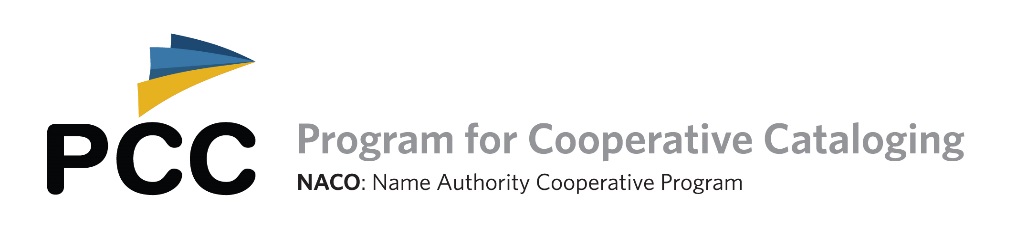 29
Possible Venues for Identity Management 

 LCNAF
 PCC ISNI Pilot 
 PCC URIs in MARC Pilot 
 PCC Wikidata Pilot – in planning stages
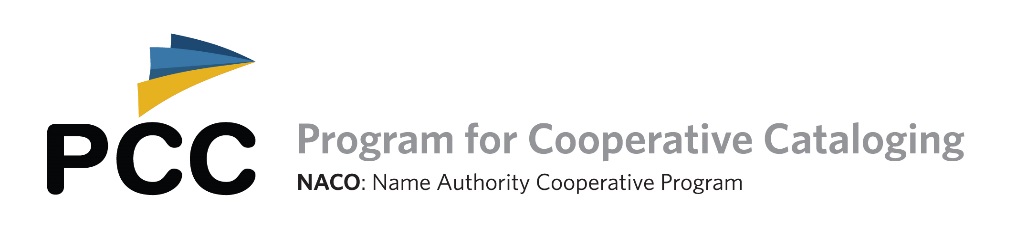 30
Issues Arising in Identity Management Work
 How full-fledged does authority data need to be for an entity, initially?
 Is it necessary to designate authority data as preliminary/provisional?  (How?)
 Does embryonic authority data need to assert RDA compliance?
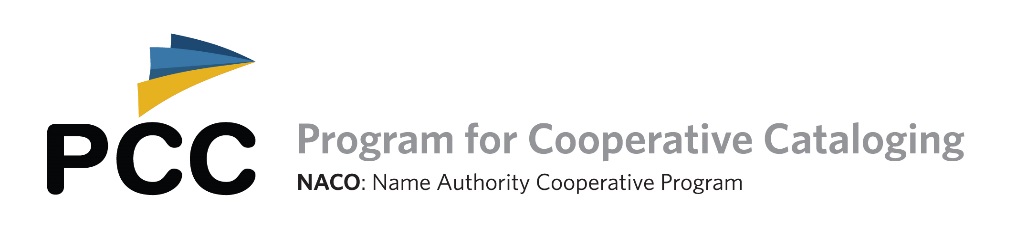 31
Issues Arising in Identity Management Work
 How best to reflect existence of the same entity in multiple files?
 Full incorporation of one file’s data into the other
 Merely pointing to it from one file (e.g. MARC 024 fields in LCNAF)
 What will support searching across multiple files simultaneously?
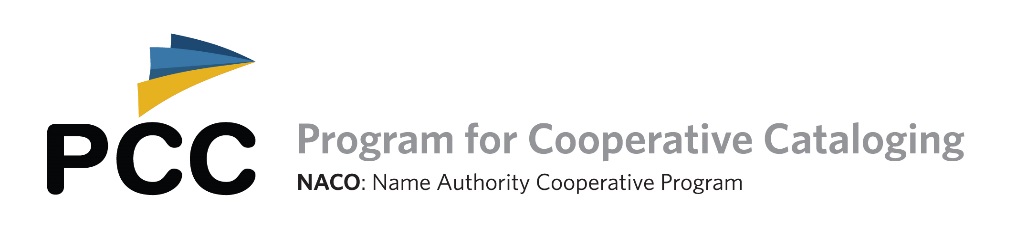 32
How Does All This Impact You?

 NACO members
 Prospective NACO members?
 Not interested in NACO but interested in librarianship
 Relevancy of our work
 Can we ignore these major environmental changes and (still) stay relevant as professionals?
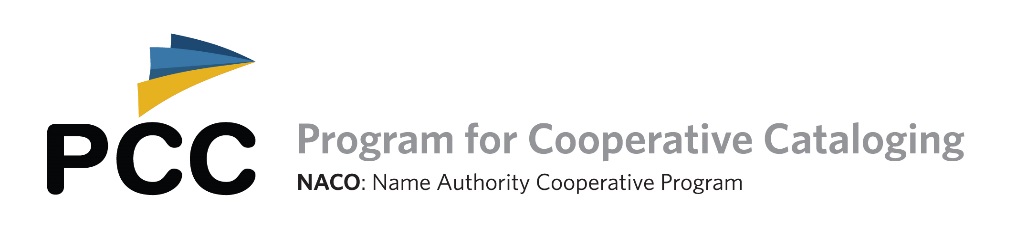 33
Thanks!
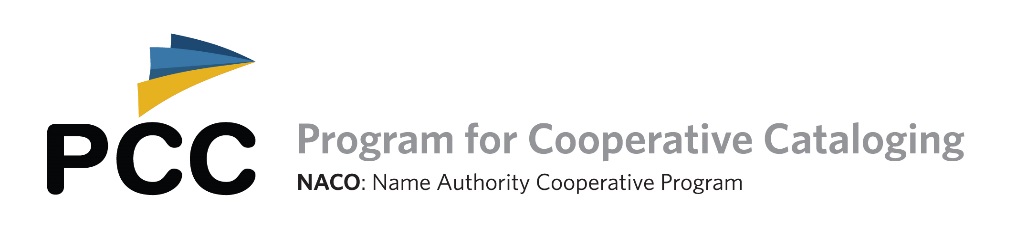 34